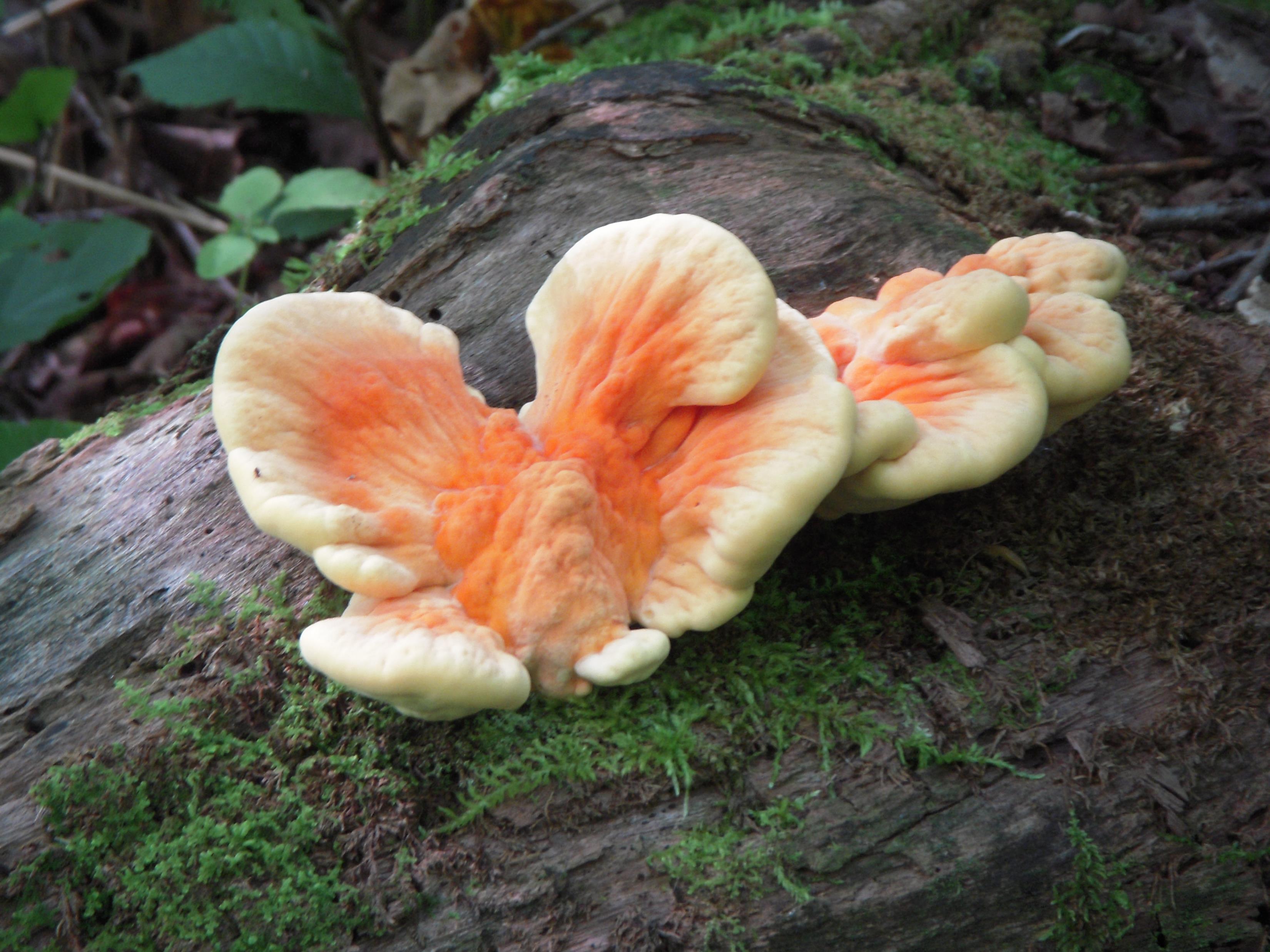 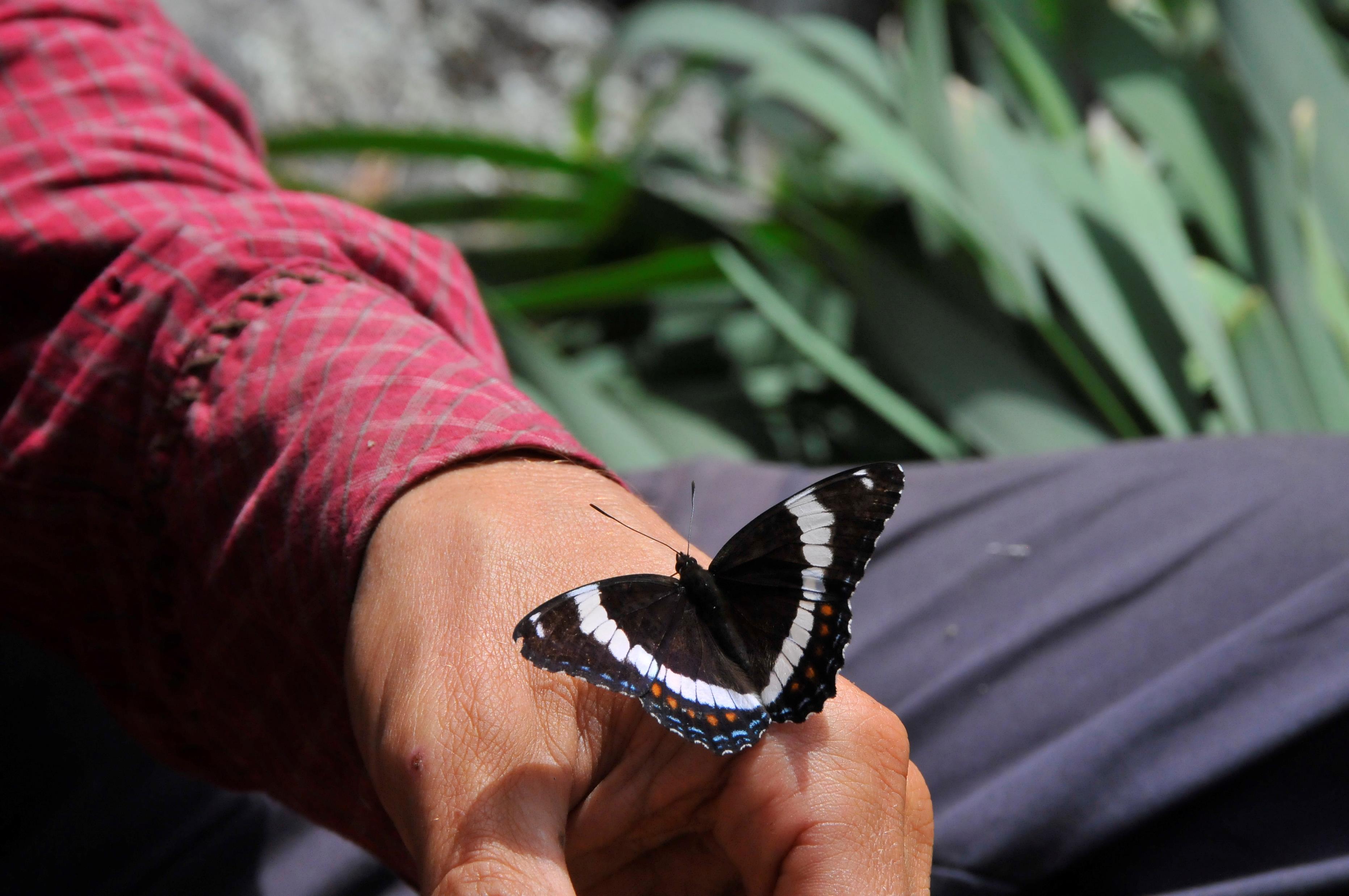 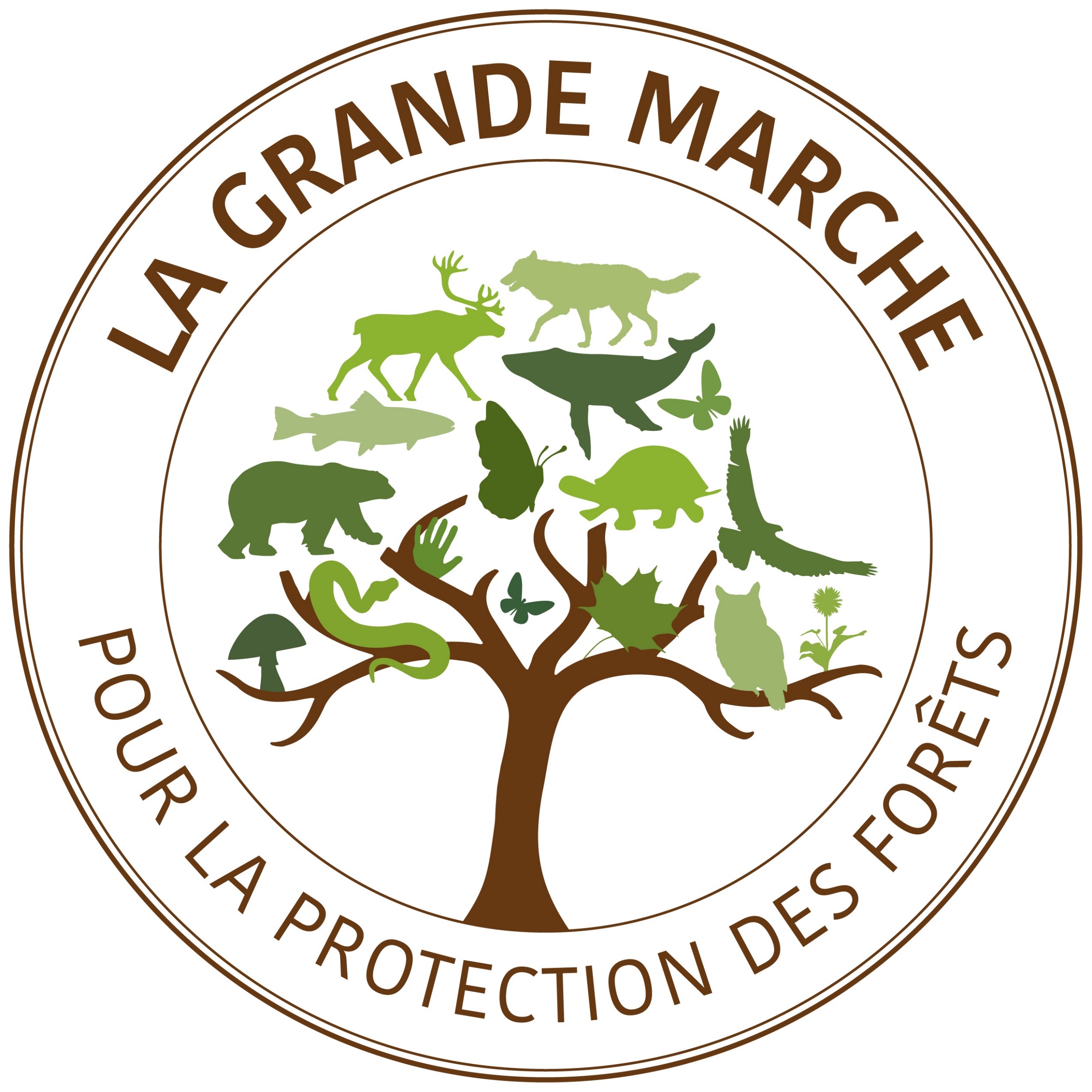 La Grande Marchepour la protection des Forêts
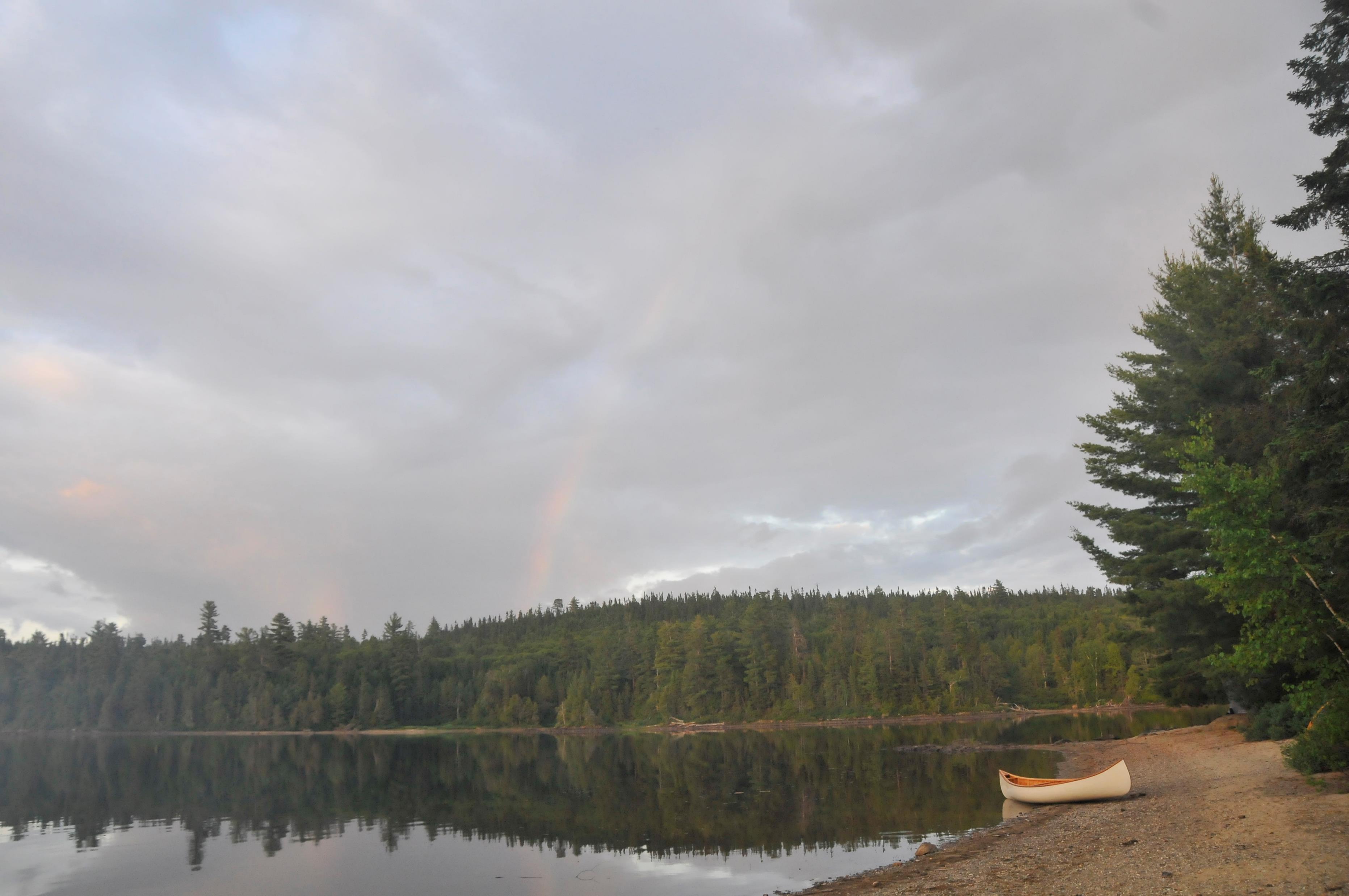 Alliance de tous les peuples  pour la protection des forêts et de 100 aires naturelles riches en biodiversité dans le sud du Québec
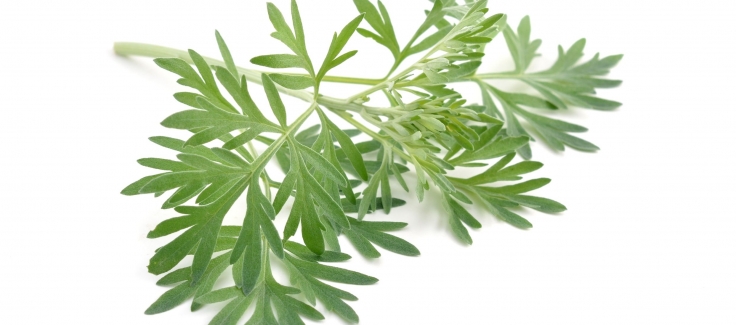 Notre vie dépend de la biodiversité
Les animaux et les végétaux qui disparaissent à cause des activités humaines sont peut-être les remèdes d’une maladie ou d’une épidémie à venir. Et bien au-delà d’être des ressources, ces espèces jouent un rôle essentiel dans l’équilibre fragile de la nature. Intrinsèquement liée au tout, notre vie dépend de la richesse de la biodiversité..
.
Contexte
Le ministre des forêts, Pierre Dufour, propose de couper les vieilles forêts pour aider à combattre les changements climatiques, sans un consensus scientifique
Dans sa stratégie nationale de production du bois, il prévoit que  deux fois plus d'arbres seront coupés au Québec d'ici 60 ans. 
Le gouvernement a choisi d’exclure la quasi-totalité du territoire où il y a de la possibilité de coupe forestière, lors de son choix d’aires protégées visant l’atteinte de  l’objectif international de 17%, en décembre 2020.
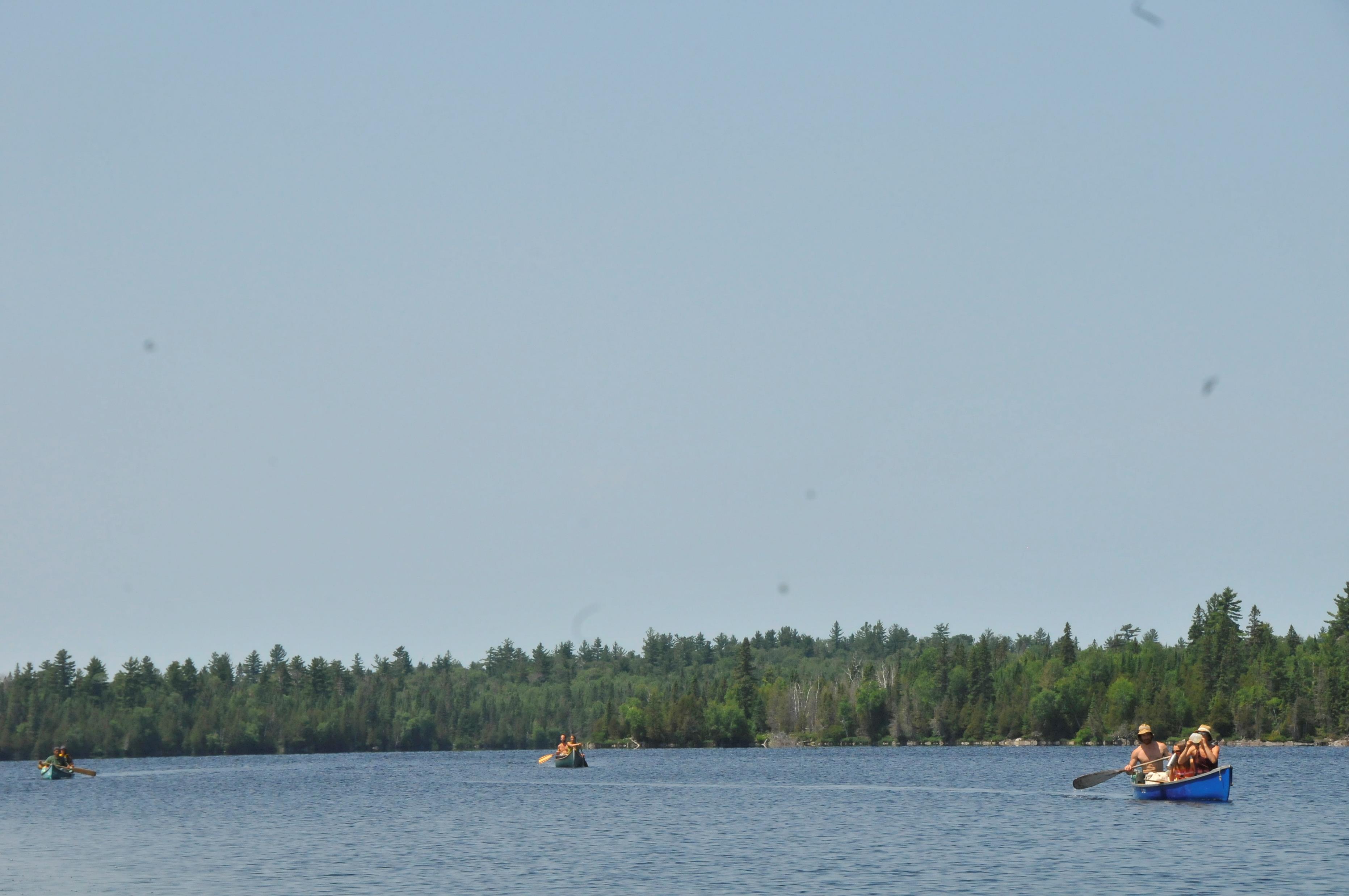 extrait du texte: L’appel à la Grande marche 

La terre, c’est notre mère
Les rivières sont ses veines
Les lacs ses organes vitaux
La forêt la fait respirer
 
Son cœur bat au même rythme que le nôtre :
On est de la même matière
On vient de son ventre aimant
 
La terre c’est notre mère.
Elle a aussi porté tout ce qui nous entoure
Elle sait depuis toujours nous guérir

Pis là, on est en train de la blesser, de blesser celle qui nous accueille en abusant de sa gentillesse

Pour la respecter, pour respecter ses autres enfants, nos frères et nos sœurs les plantes, les autres animaux, l’eau et l’air, va falloir qu’on se mette ensemble et la protéger



 				                         - Marie-Andrée Gill,  poétesse 
Pekuakamishkueu, Ilnu Mashteuiatsh
Les forêts intactes, une solution incontournable pour ralentir les changements climatiques
« Ici, nous soutenons que le maintien et, dans la mesure du possible, la restauration de l'intégrité des forêts intactes en déclin est une priorité mondiale urgente afin de mettre un terme à la crise de biodiversité en cours, ralentir les changements climatiques rapides et atteindre les objectifs de durabilité. 
Conserver l'intégrité des écosystèmes forestiers intacts devrait être un élément central des stratégies environnementales mondiales et nationales proactives, parallèlement aux efforts visant à arrêter la déforestation. »
		 -Watson et collaborateurs, The exceptional value of intact forest ecosystems, Nature, 2018
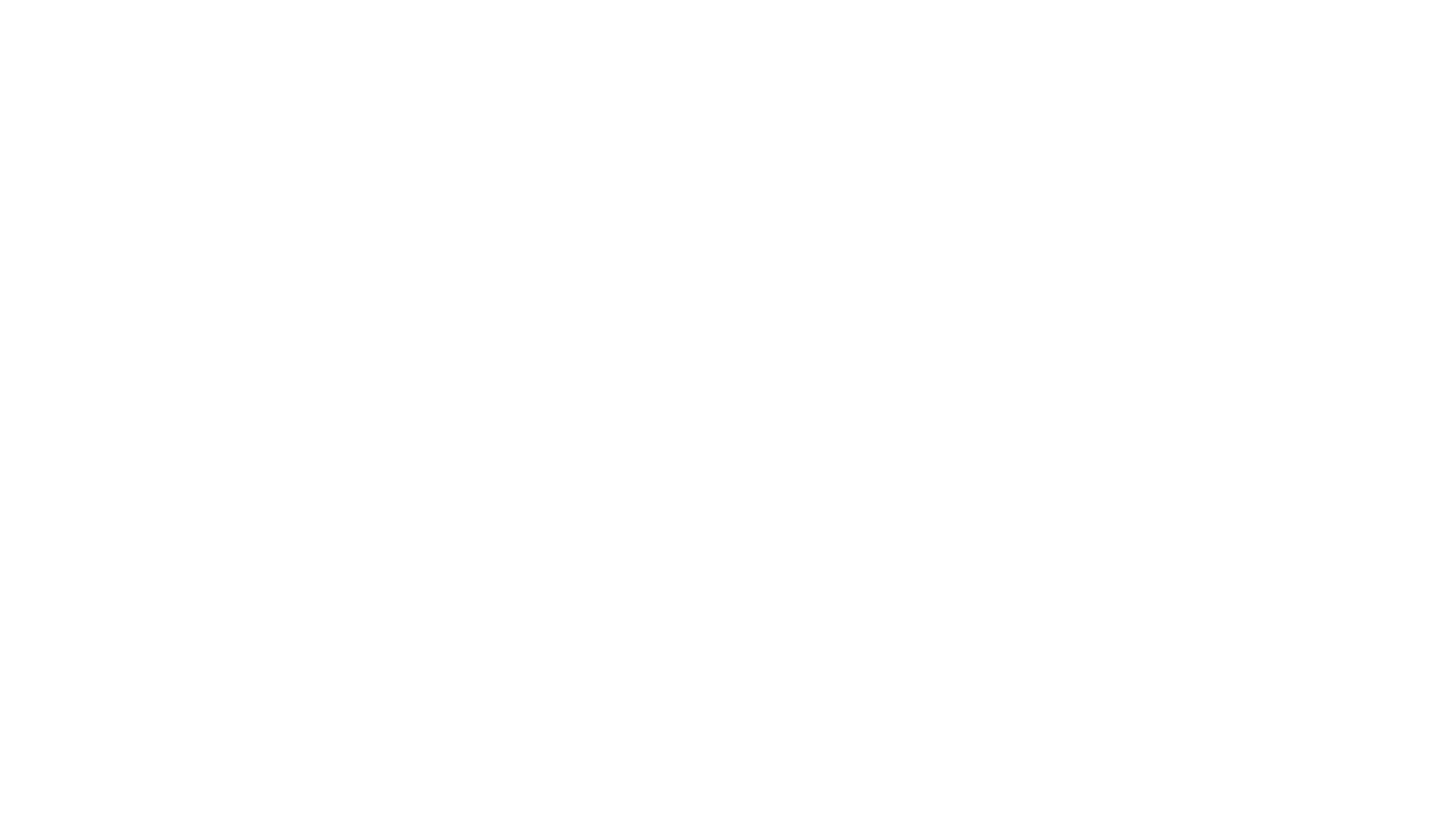 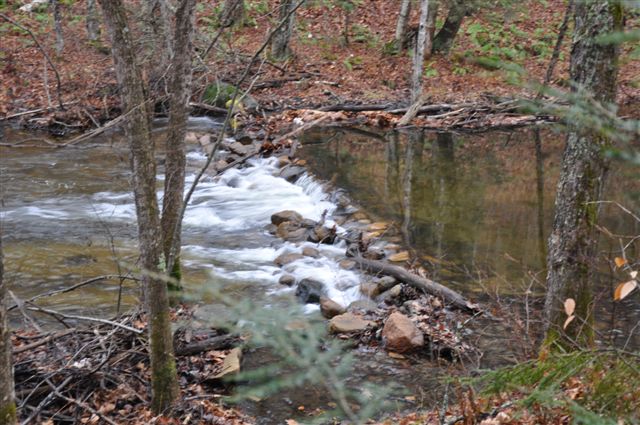 L’eau c’est la vie
Les rivières sont les veines par lesquelles circule et se propage toute cette vie animale et végétale. 

C’est pourquoi il est essentiel de protéger les quelques rivières libres de barrage et/ou celles encore pleines de belle vie sauvage. 

Toutes les rivières sont précieuses. Nous avons la responsabilité de prendre soin de celles qui sont encore en santé et de regénérer celles qui sont polluées. Protégeons les rivières!
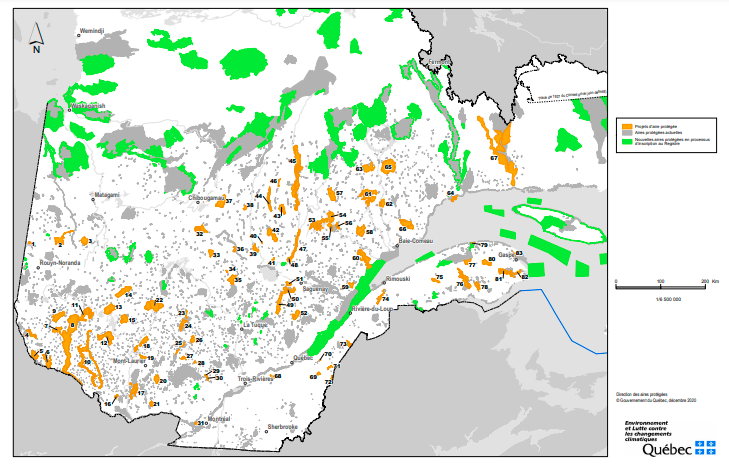 Nous n’avons pas protégé le territoire où se concentre la biodiversité.
L'engagement international spécifie que  la biodiversité  doit être maintenue grâce à un réseau écologiquement représentatif et bien relié d’aires protégées…
Les 83 projets d'aires protégées proposés par les hauts fonctionnaires du MELCC pour le sud du Québec, permettant de satisfaire l'entente avec l'ONU, ont été exclus en décembre 2020.
Les aires protégées situées au Sud sont des aires protégées aquatiques, qui ne comptent pas dans le 17%
Un long travail de parfois plus de 12 ans de consultation vient d’être effectué
Citoyens, scientifiques, élus locaux et régionaux, fonctionnaires de tous les ministères concernés, grands groupes environnementaux, communautés des Premières Nations, et même certains industriels forestiers, dans l’ensemble, s’étaient entendus pour ces 83 aires protégées.
Personne n’a envie de reprendre ce processus. Il ne manque qu’une signature du ministre du MELCC. La confiance de la population envers le gouvernement s’est fragilisée suite à la décision d’exclure ces 83 milieux naturels du projet de protection. Atteindre l’objectif de 30% d’aires protégées sera un défi dans ce contexte…
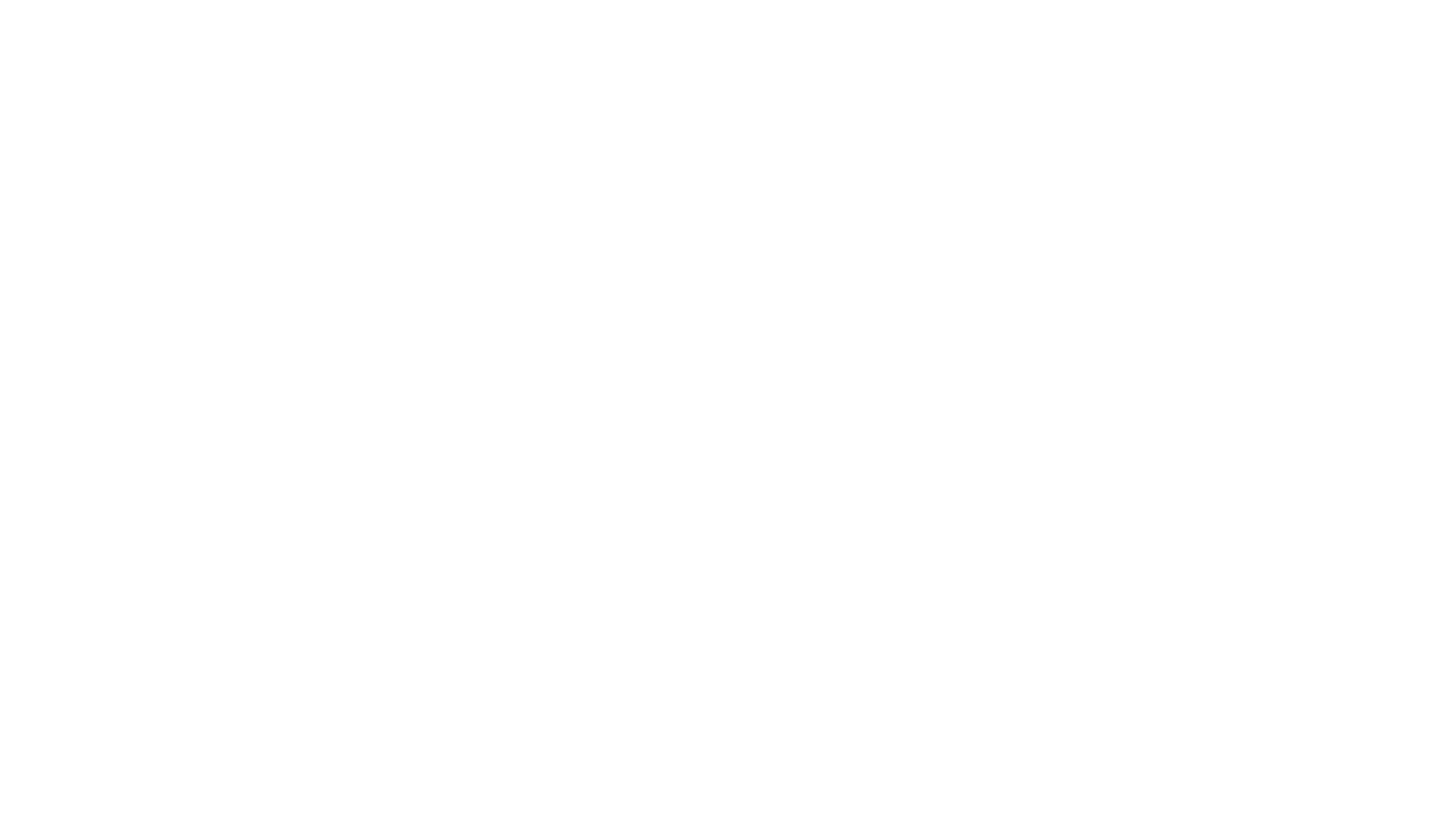 Des gens de partout se mobilisent pour protéger ces territoires qu’ils aiment de tout cœur.
C’est l’heure de se rassembler pour une grande action commune
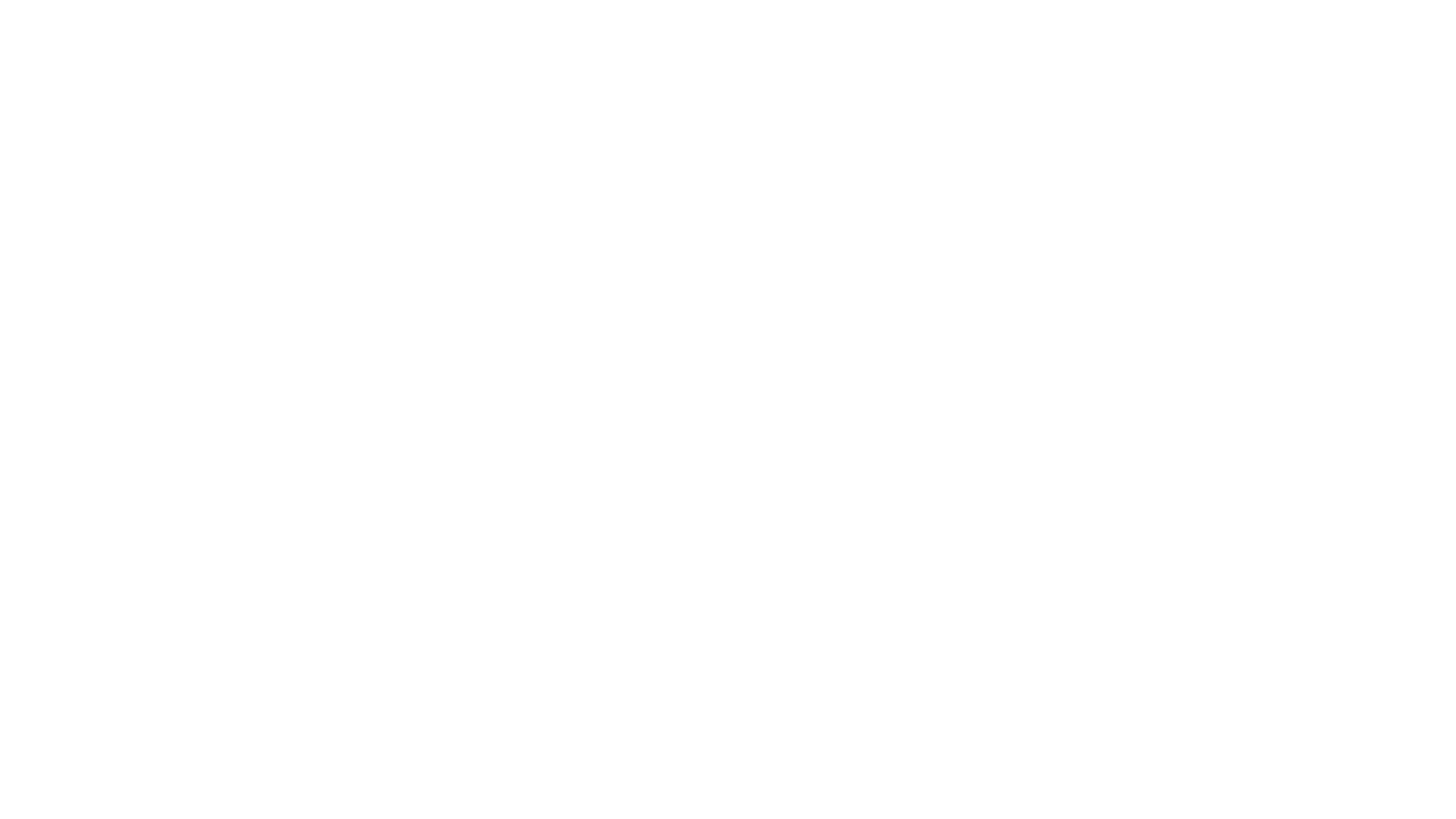 Des marcheurs partiront des 4 directions de la province pour converger vers la ville de Québec le 16 octobre 2021.
Une Grande marche unissant les gens de tous les peuples et  nations
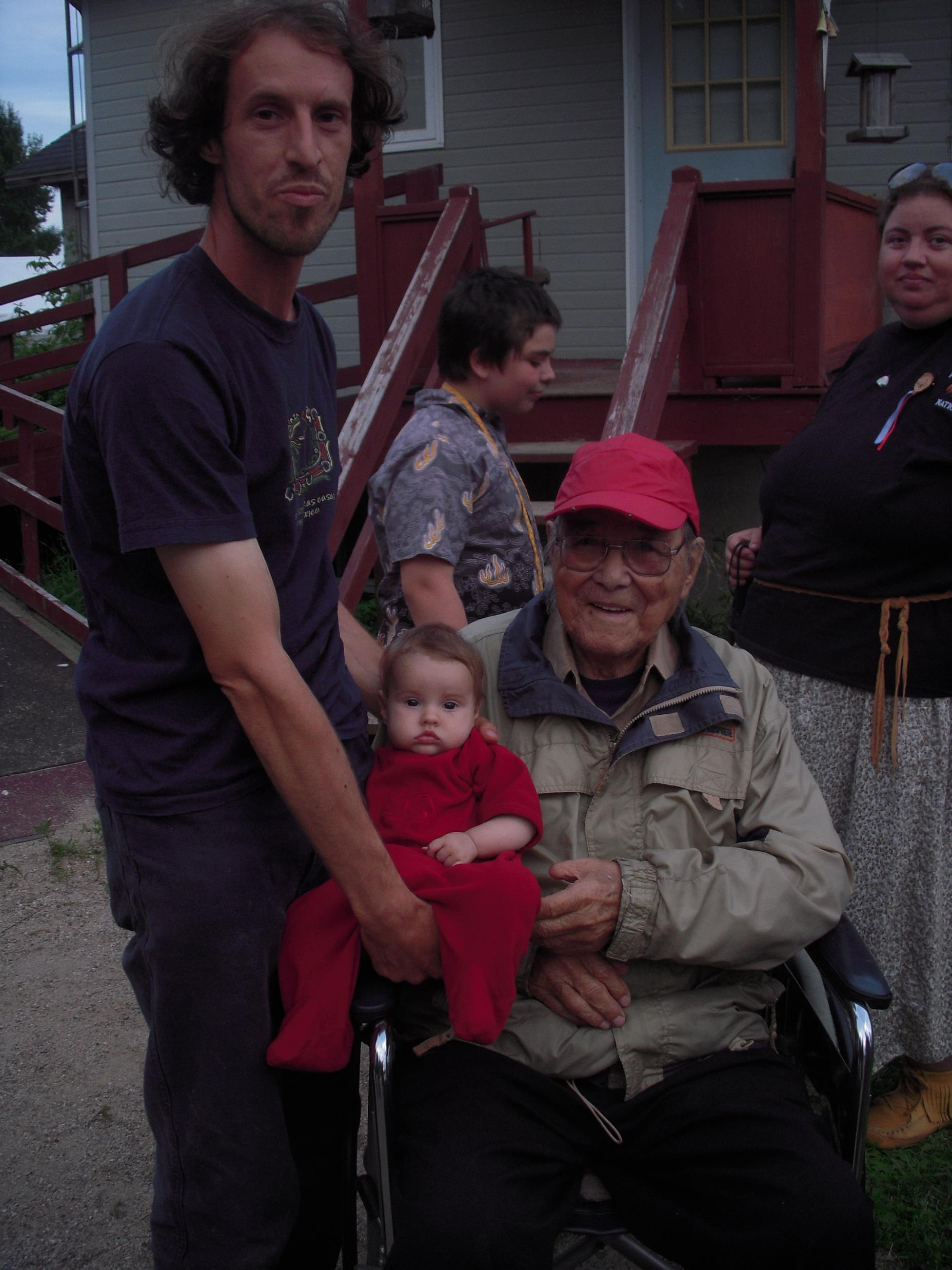 À l’écoute des Premiers Peuples
Un des objectifs centraux de la démarche est de rassembler la diversité humaine (autochtone-allochtone, femme, homme, personnes qui se définissent autrement, aînés et jeunes). 
Cette marche honorera l’œuvre et la vie de William Commanda, un Grand Sage anishinabe qui a dédié sa vie à la protection de la Terre Mère et à l’unification des Peuples, ainsi que de tous les ancien(ne)s qui ont œuvré(e)s dans la même direction.
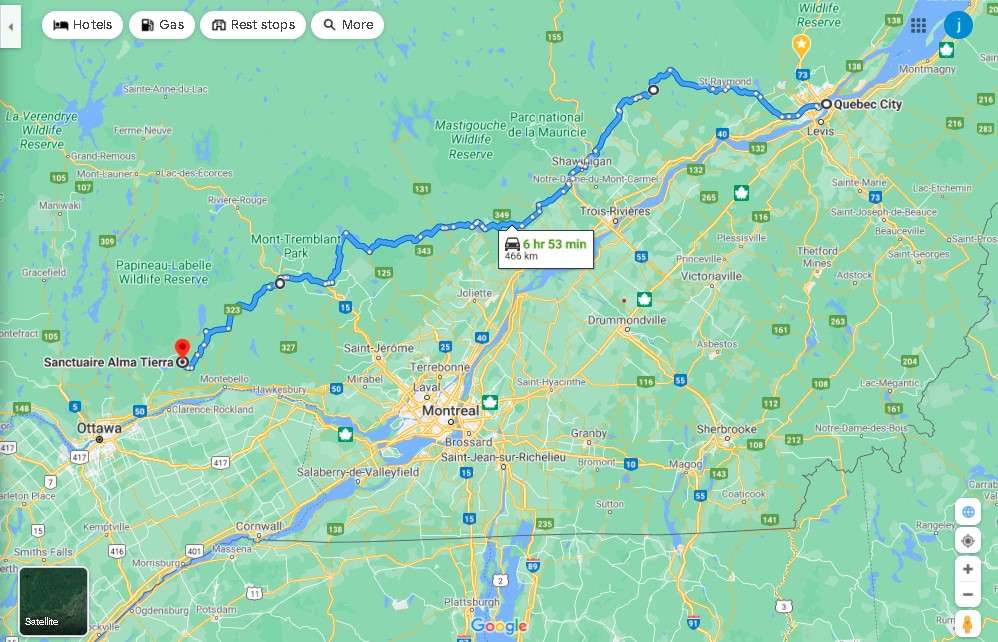 Sur une route où l’on cultive l’humilité et l’empathie
Certains petits groupes partiront de loin (effectuant jusqu’à plus d’un mois de marche) et chemin faisant, ils rencontreront de nombreuses personnes et récolteront leurs visions pour un monde qui embrasse la bio-diversité.
À l’écoute des jeunes et de la nature
Des dessins d’enfants représentant des espèces emblématiques et des espèces menacées de la faune et de la flore seront remis aux marcheurs. Aussi, les jeunes auront la chance d’être entendus et considérés au sujet de leurs préoccupations environnementales, plus particulièrement au sujet de la biodiversité. Tout cela à travers le projet éducatif  Toi mon espèce Rare, finaliste pour le prix Demain le Québec de la Fondation David Suzuki.
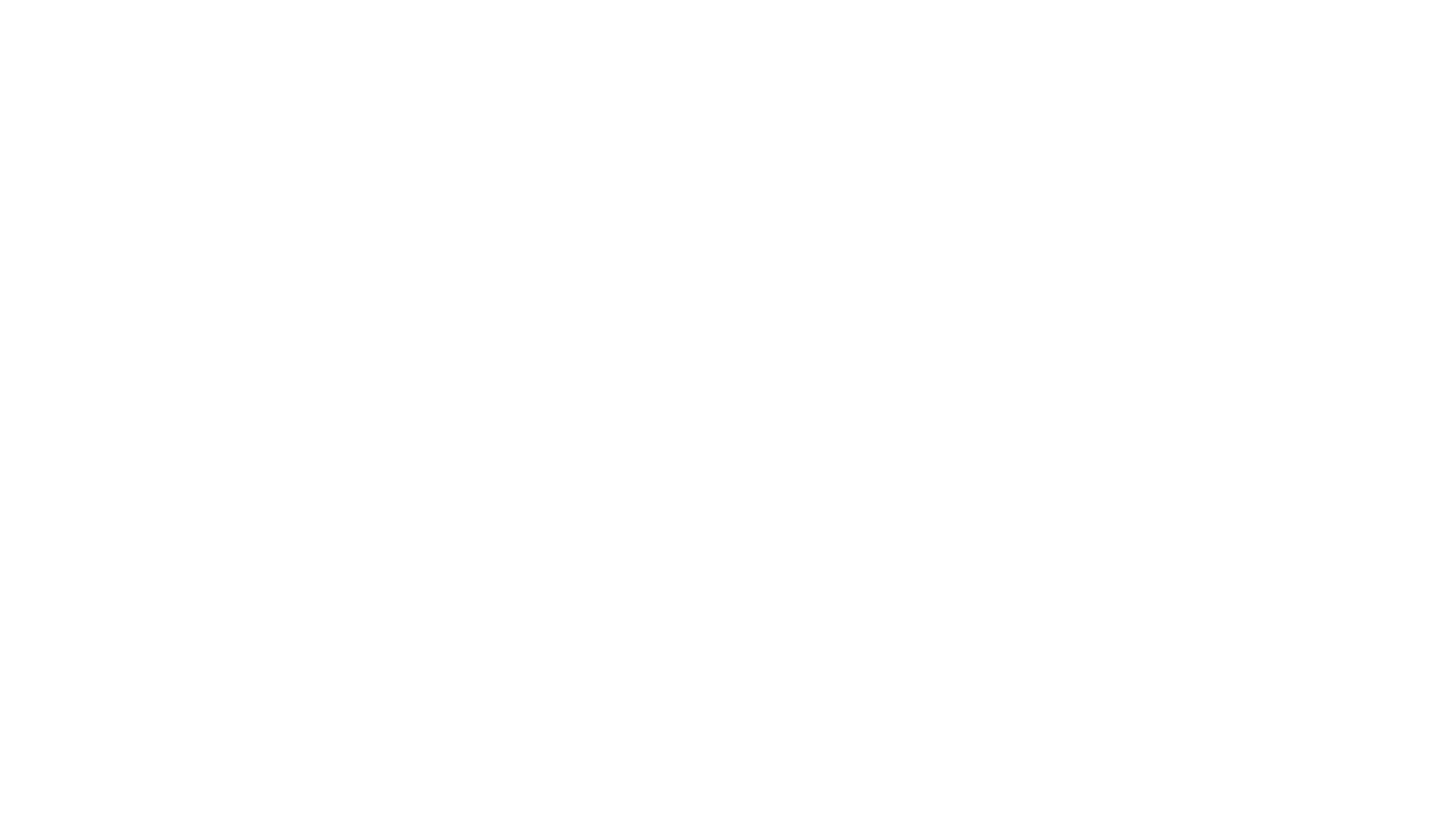 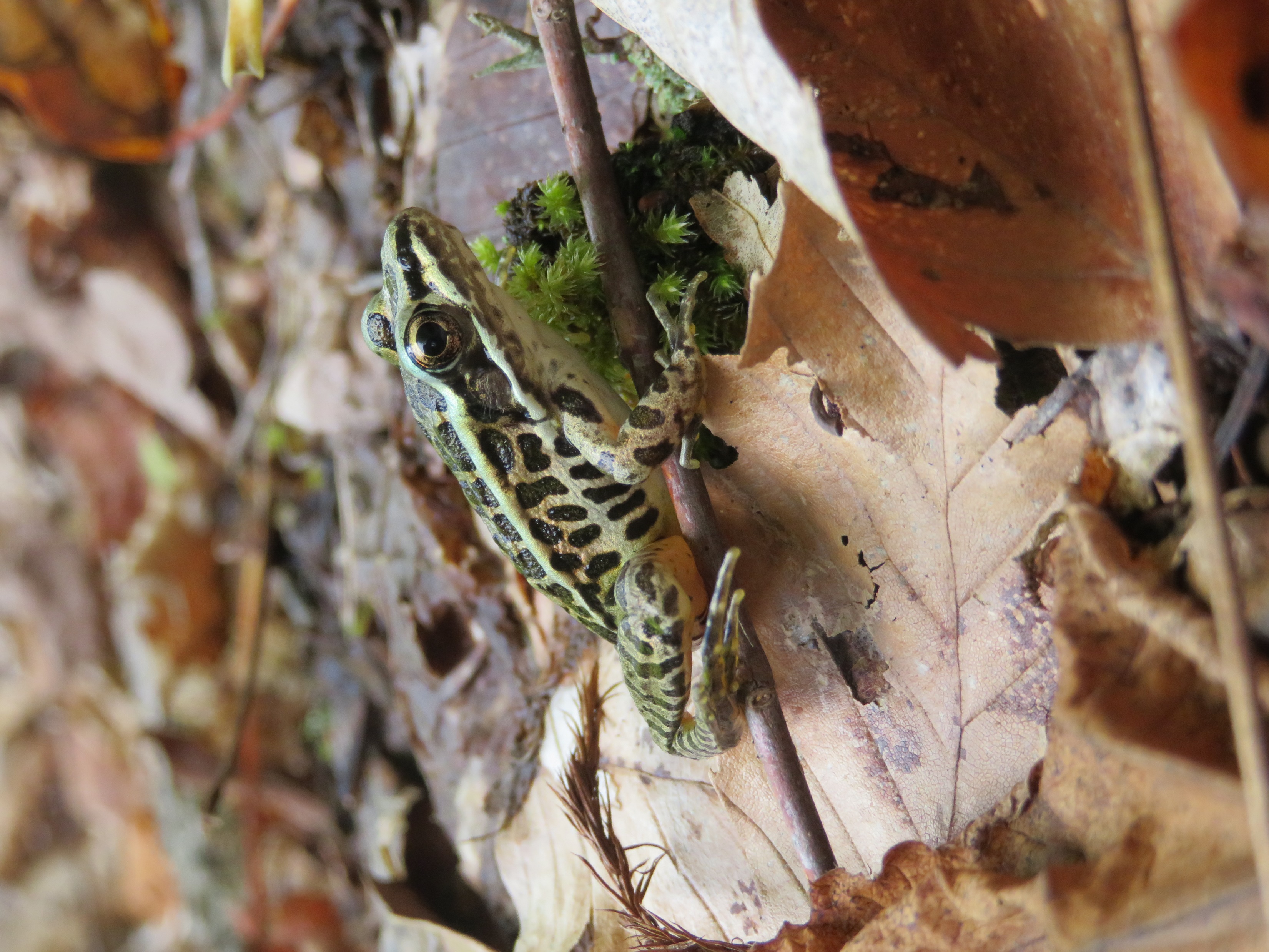 Ensemble nous partageons une seule planète
À destination, lors de la dernière journée de la Grande Marche, aura lieu un rassemblement de dans lequel se joindront tous les organismes et citoyens désirant multiplier les voix pour la protection du territoire.
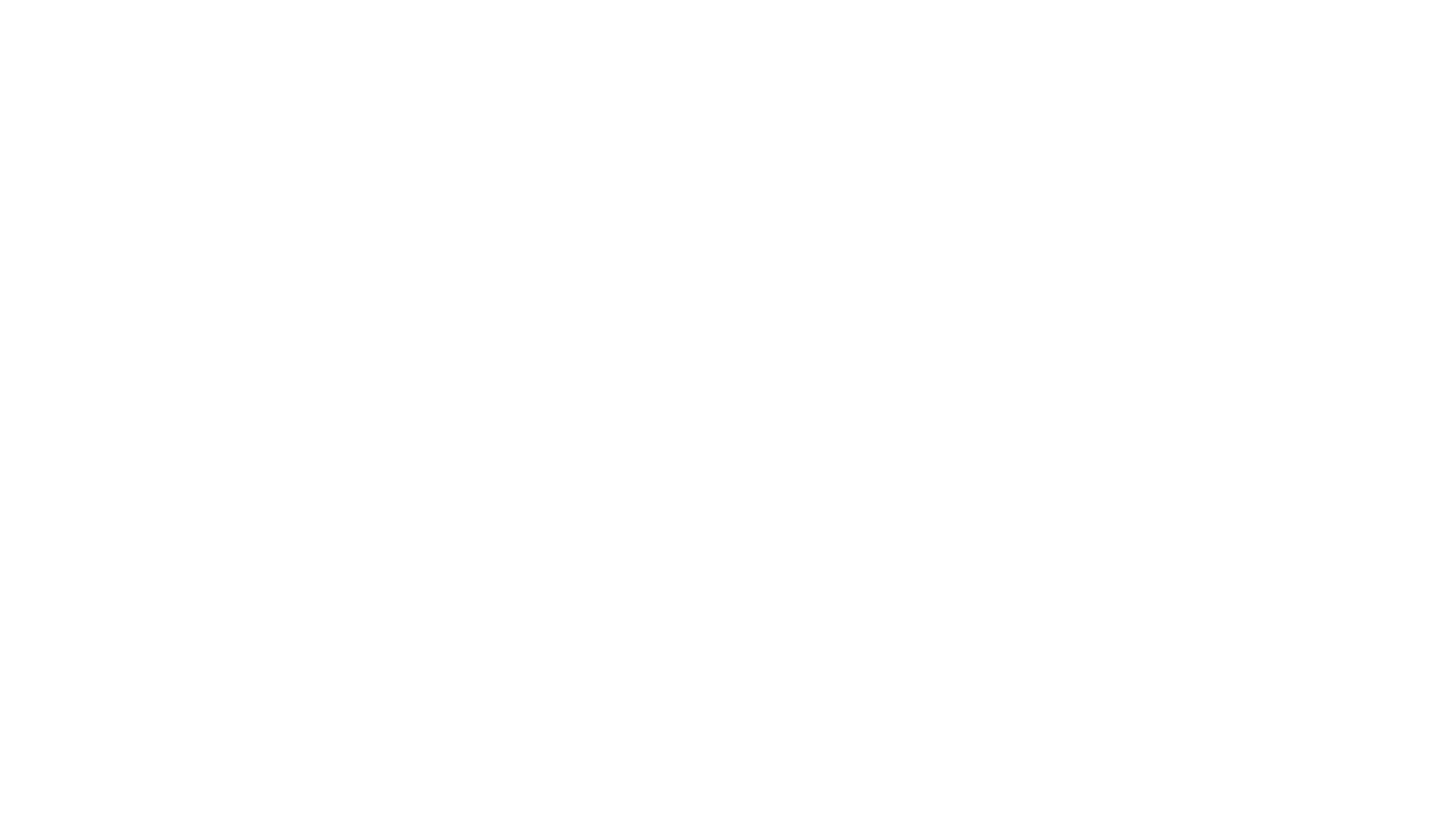 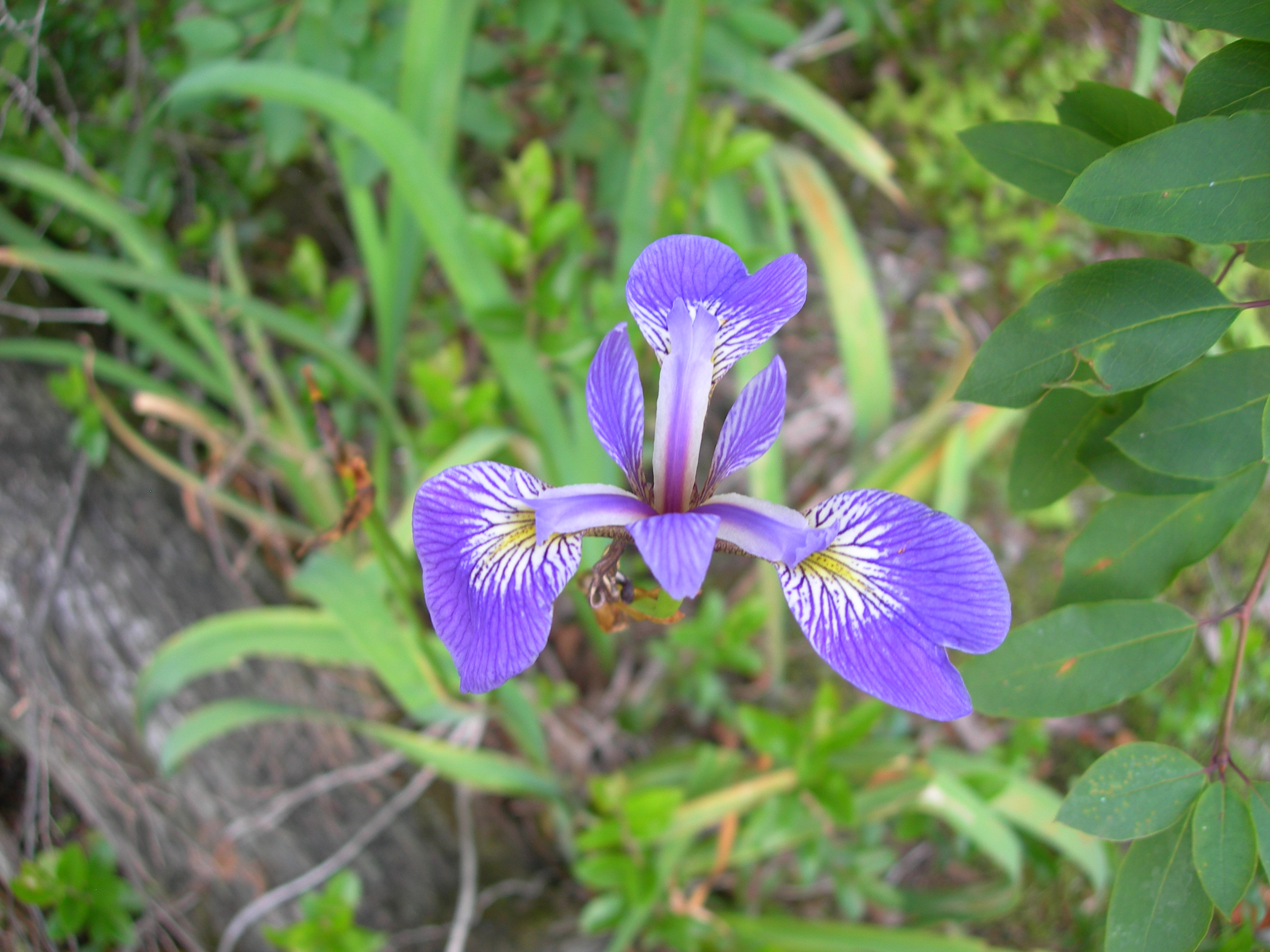 Nous pouvons tous nous lever ensemble et faire un pas dans la même direction      Ensemble pour le territoire
Des artistes et des porte-parole autochtones et allochtones attendront l'assistance pour livrer un message commun. Enfin, la demande collective et la banderole de dessins seront remises en main propre à un responsable désigné à l'Assemblée nationale. Des élus  seront invités à écouter le message.
Les demandes que nous faisons
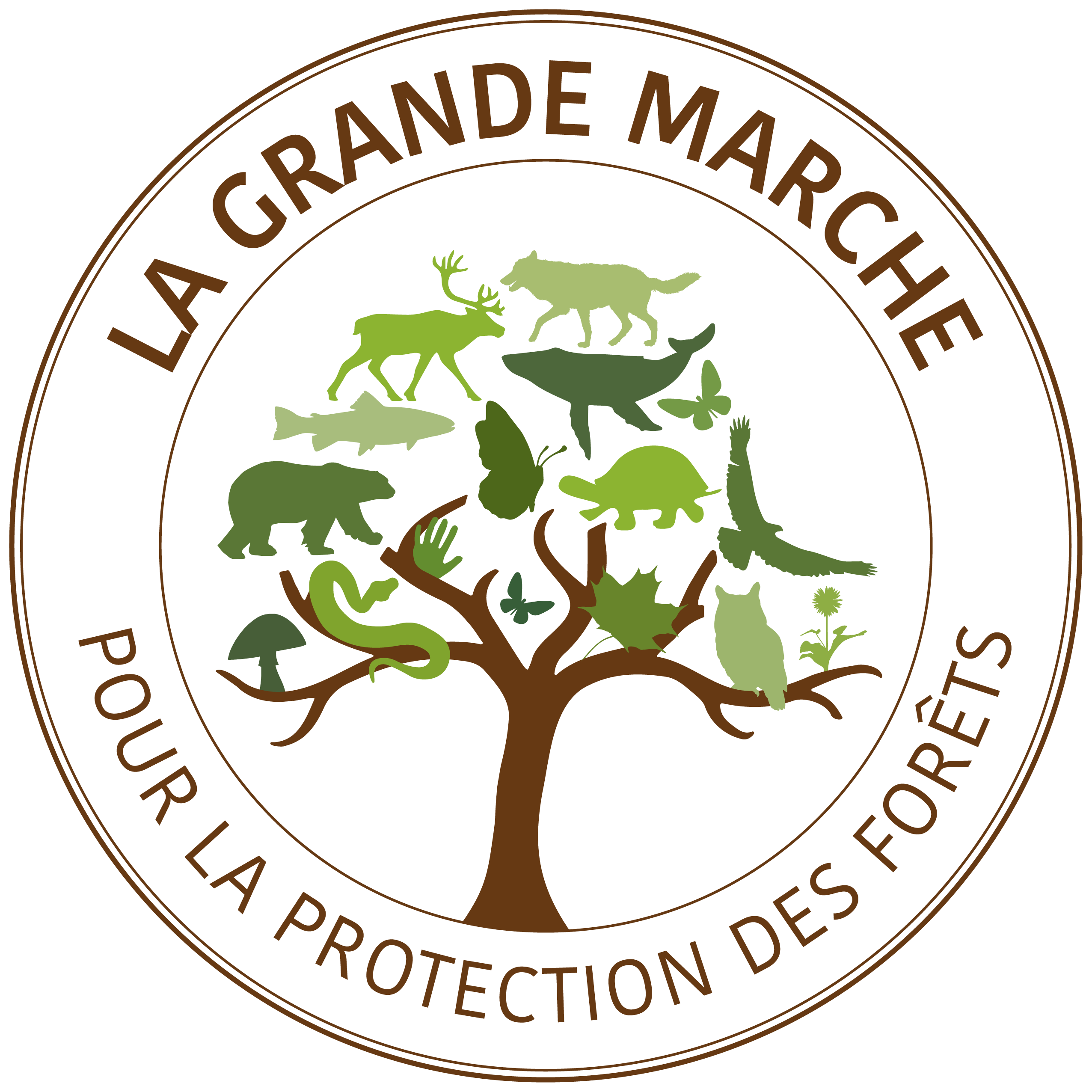 Comment vous pouvez vous impliquer
Diffuser le message  (aide à la diffusion à grande échelle)
Mobiliser les acteurs du milieu environnemental
Participer à la logistique

Joignez-vous à la marche à partir de votre région et organisez une marche à partir de votre région - inscrivez-vous sur la page web ou la page Facebook !
Proposez le projet éducatif aux écoles et camps de jour ( se trouve sur le site www.lagrandemarche.ca)
Inscrivez-vous sur la page www.lagrandemarche.ca et la page Facebook La Grande Marche
Sensibilisez les politiciens de votre région – utilisez les documents explicatifs de notre page web
Préparez des actions créatives, éducatives, connectées et touchantes pour cet automne
Créez des connexions avec les gens autour de vous sur cet enjeu et partagez l’information
faites un don sur notre page GofundMe